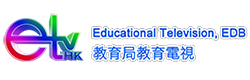 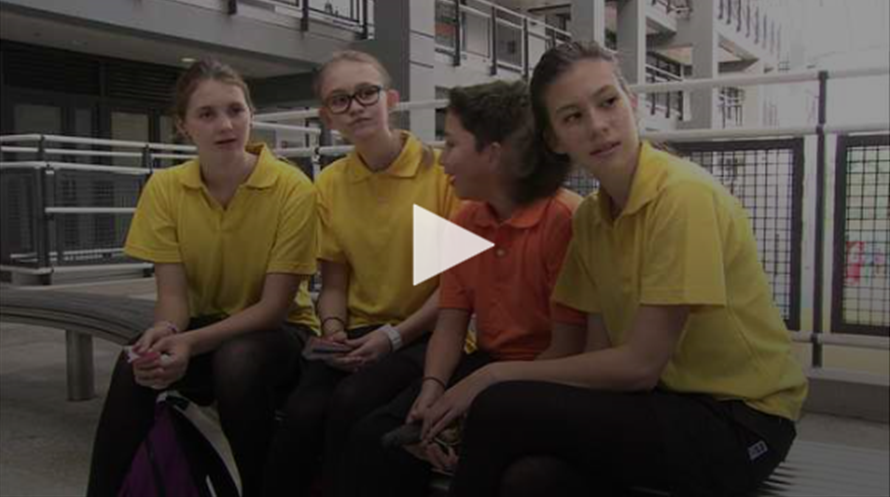 Exploring Text Types at the Secondary Level (I) – 
Persuasive Writing
Learning Objectives
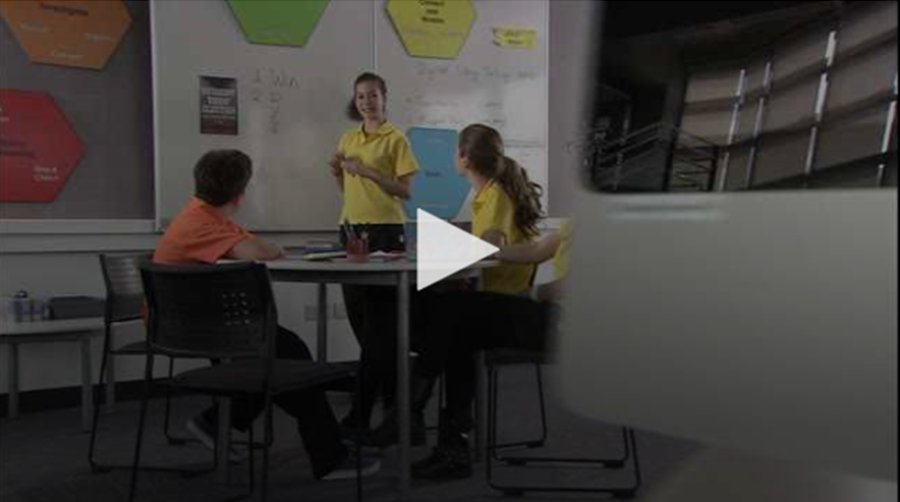 ModuleRights and ResponsibilitiesUnitAt School
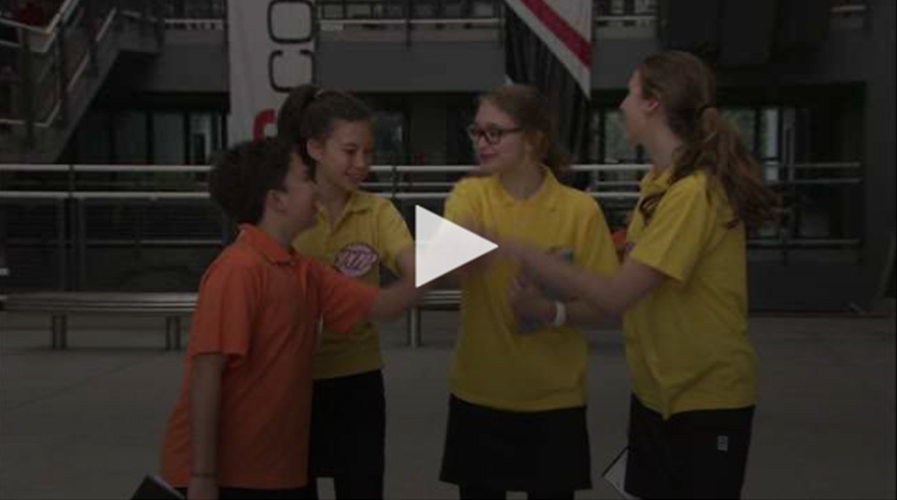 Programme Outline
This programme features the process of Charlotte and her classmates learning how to write a persuasive text in the form of a speech to appeal to their schoolmates for their support in the Student Union Election. Faced with the challenge of writing a persuasive speech, Charlotte has learnt about the different techniques to persuade the audience to support her viewpoints. She also benefits from talking to her father who gives her invaluable advice on how to write a good persuasive speech.
Suggested Activities
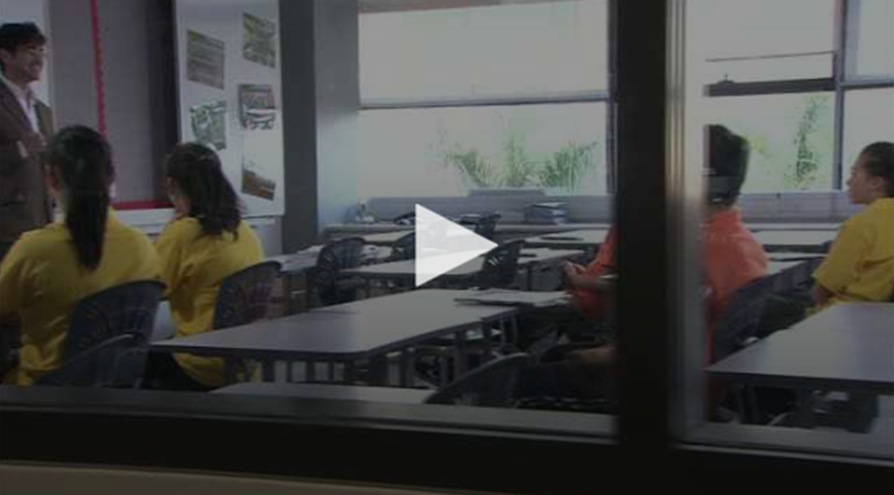